COST-BENEFIT ANALYSIS TEMPLATE 
for PowerPoint
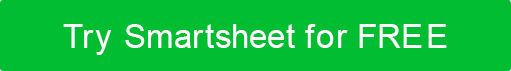 Use this cost-benefit analysis template to clearly illustrate if the benefits outweigh the costs of your proposed project. The pie charts offer a high-level overview, while the table allows space to break down the specific details of your costs and benefits. The dashboard layout of this template provides a visual impact that is easy to digest so shareholders can make a well-informed financial decision.
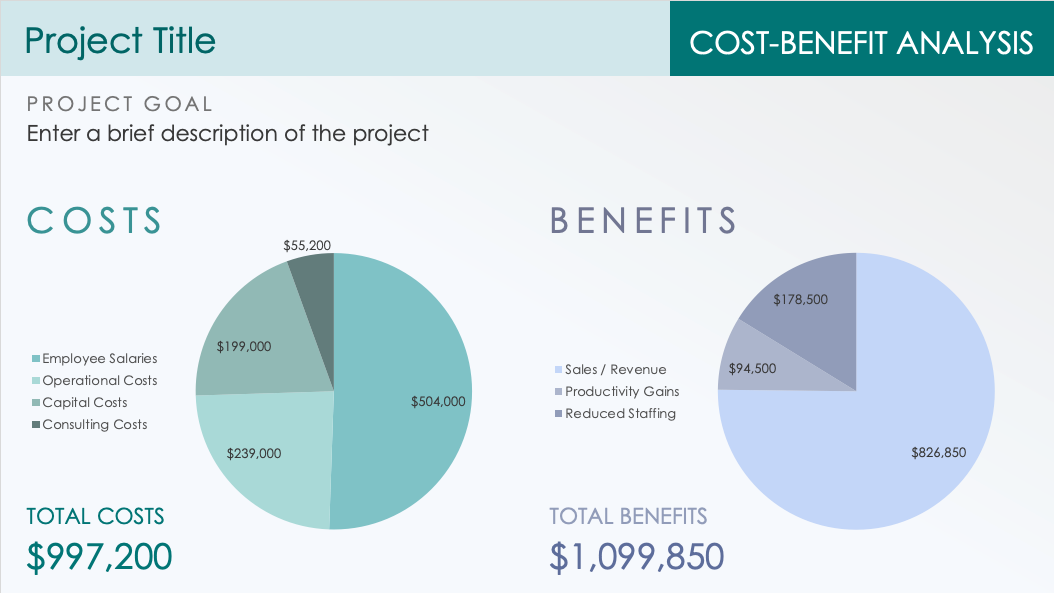 Project Title
COST-BENEFIT ANALYSIS
PROJECT GOAL
Enter a brief description of the project
COSTS
BENEFITS
TOTAL COSTS
TOTAL BENEFITS
$997,200
$1,099,850